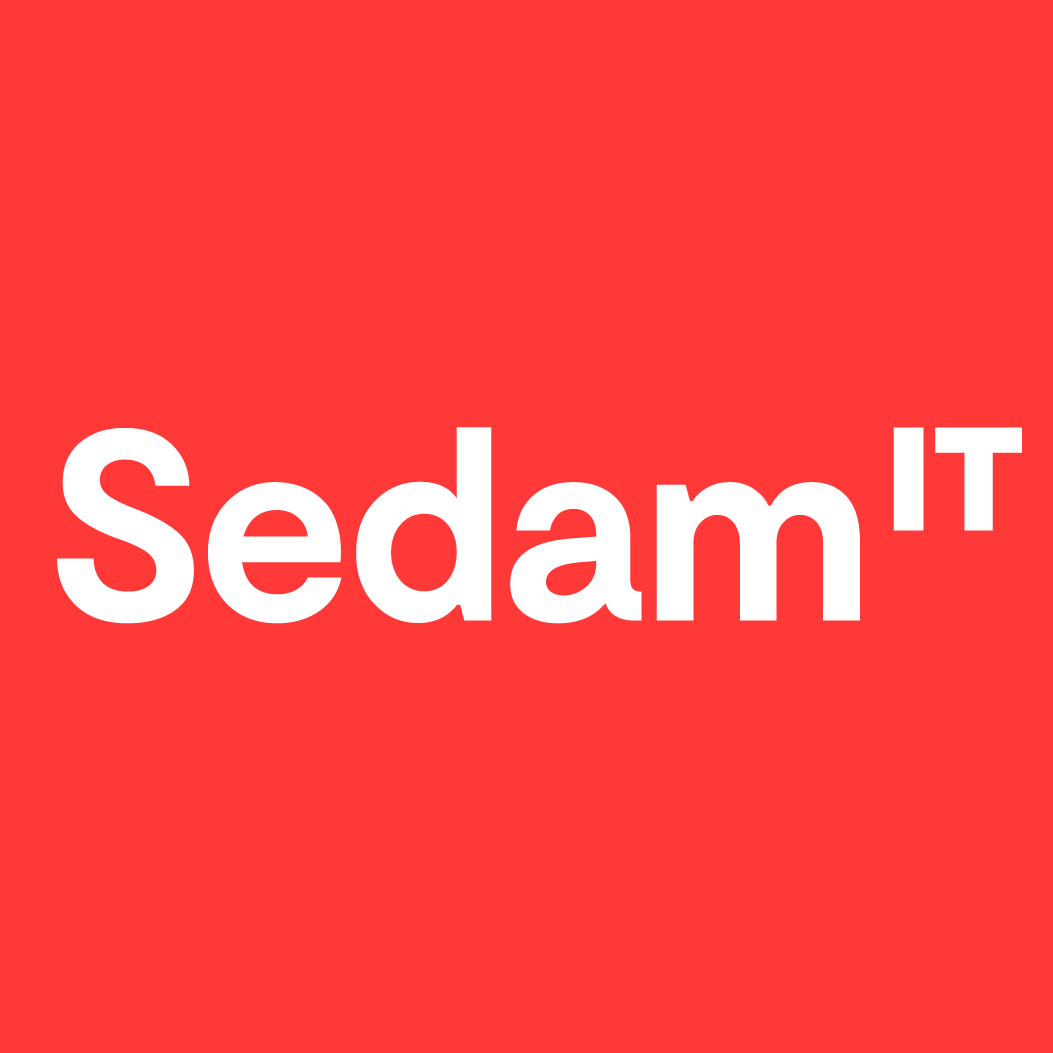 Iskustva s Programom dodjele državnih potpora za provjeru inovativnog koncepta – PoC
2022
SADRŽAJ
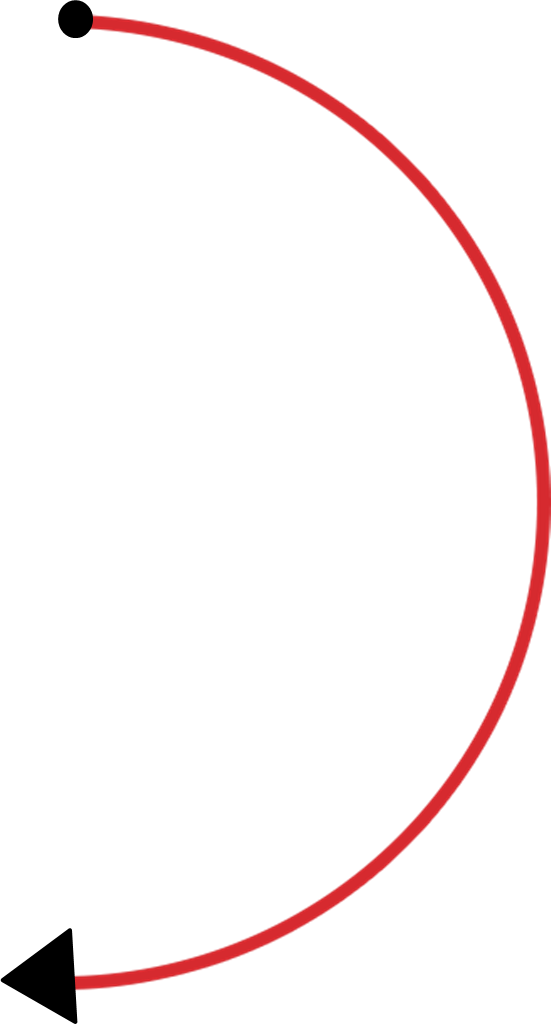 PoC projekti tvrtke Sedam IT
Ključ uspješne prijave
Zašto mi volimo Poc?
Zašto Tehnološki park Varaždin?
15 MINUTA
2
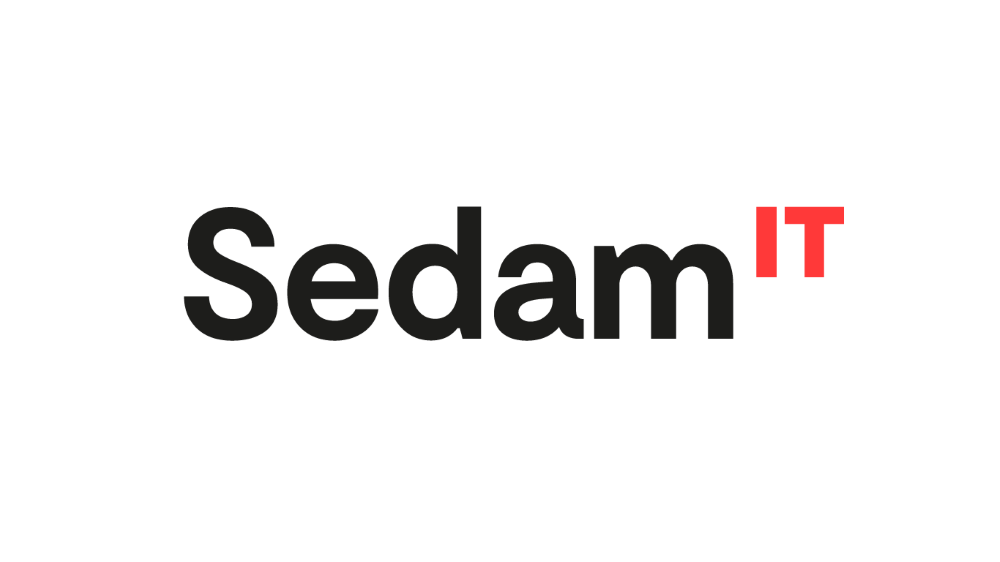 [Speaker Notes: Provjeriti]
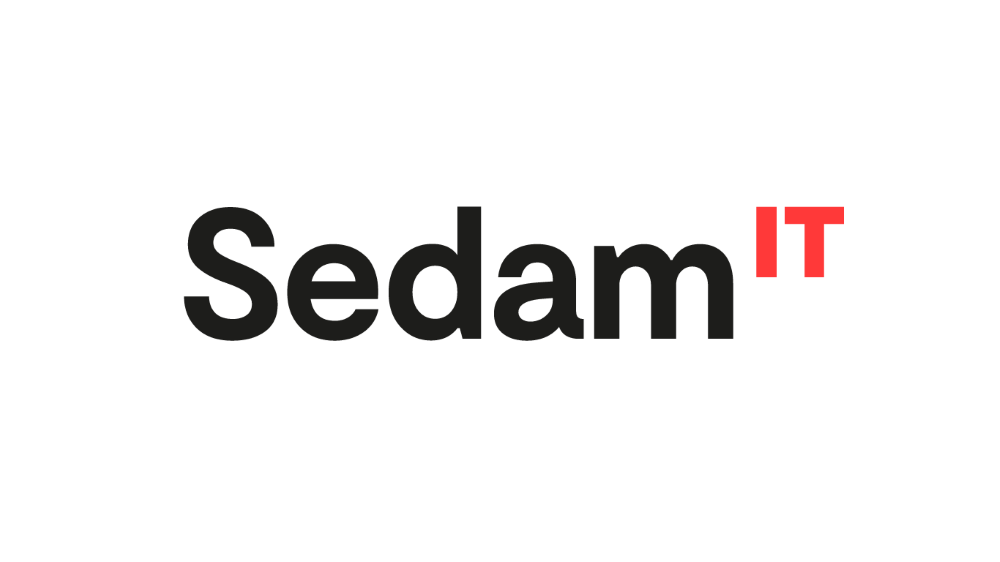 PoC projekti tvrtke Sedam IT
Provjera inovativnog koncepta – PoC podržava tehnološko istraživanje nakon već provedenog tržišnog istraživanja
Obzirom da je razina inovativnosti uvijek teško mjerljiva jer ne dolazi bez doze subjektivnosti, važno je naglasiti kako nije važno imati samo nove tehnologije u primjeni, već postojeće tehnologije primijeniti na potpuno novi način
Iako su uvjeti natječaja dozvoljavali, jedna tvrtka će teško dobiti financiranje dva projekta iz istog poziva obzirom da interes za natječaj kroz godine raste
5/6 
prijavljenih projekata ostvarilo je pravo na dodjelu državnih potpora
Provjera mogućnosti korištenja tehnologije grafa znanja kreiranog dubokim učenjem za izvedbu mehanizama adaptivnog učenja
Novi koncept upravljanja kripto automatima
Korištenje Blockchain tehnologije u upravljanju terminalima u mreži
Mogućnost automatizirane detekcije emocija iz rukopisa
Automatizirana prilagodba web stranice specifičnostima korisnika – prema geografskoj lokaciji i navikama
SDN preklopnik
3
[Speaker Notes: OK]
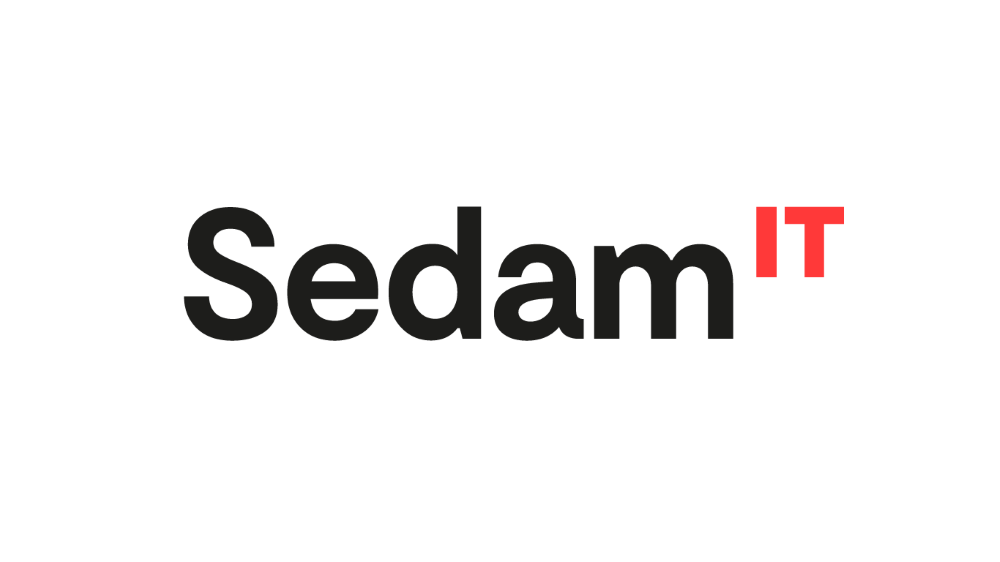 Ključ uspješne prijave
Svaka prijava počinje idejom. No, važno je razlikovati inovativnost tehnologije (primjerice blockchain) ili tehnološkog rješenja (primjerice SoftPOS), od inovativne primjene rješenja u rješavanju specifičnog (možda i poznatog) problema
Mišljenje može ali i ne mora biti jednako činjenicama – stoga je ključan dio prijave kvalitetno istraživanje zasnovano na relevantnim izvorima (znanstveni članci i časopisi iz domene)
Primjena inovativnog koncepta, dodatno, treba stvoriti novu vrijednost za korisnike, slijedom čega ne može biti zanemarena u pisanju prijave
Iako je namjera dodjele sredstava , uspješno dokazivanje inovativnog koncepta i njegova komercijalizacija, 
         projektne aktivnosti mogu dovesti i do različitih zaključaka: neizvedivosti, neisplativosti,
         nepredviđene kompleksnosti … ali i do novih ideja o primjeni. 



OSVNOVNI KRITEIJ USPJEŠNOSTI PRIJAVE
Jednostavnost opisa potkripljena činjenicama.
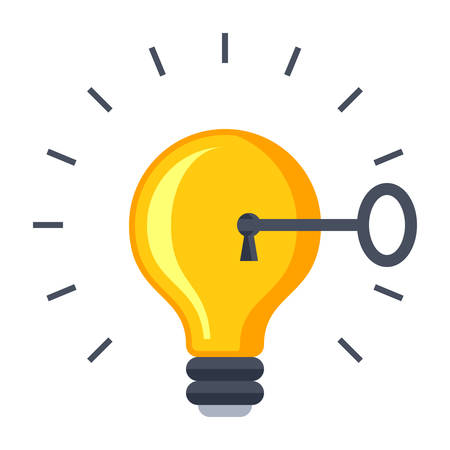 4
[Speaker Notes: OK]
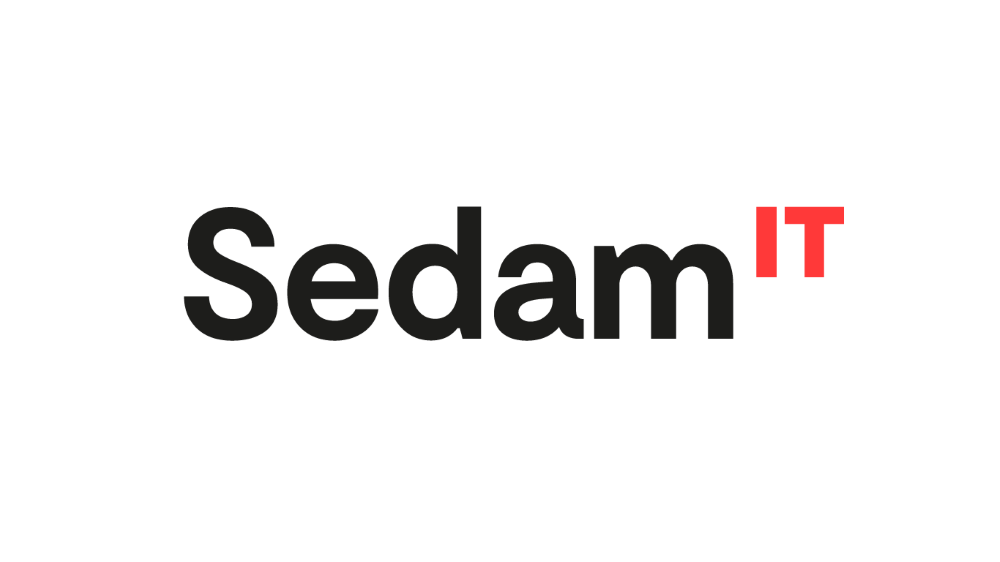 Zašto mi volimo PoC?
Iako naši zaposlenici  kroz rad, dobiju pregršt ideja o tome što bi smo mogli, trebali raditi bolje ili efikasnije, nije uvijek moguće izdvojiti i vrijeme i sredstva tvrtke, kako bi smo testirali izvedivost tih ideja
Ipak samo jedna kvalitetna, može tvrtku dovesti do eksponencijalnog rasta – prvo u konkurentnosti, potom u tehnologiji a onda i prihodima
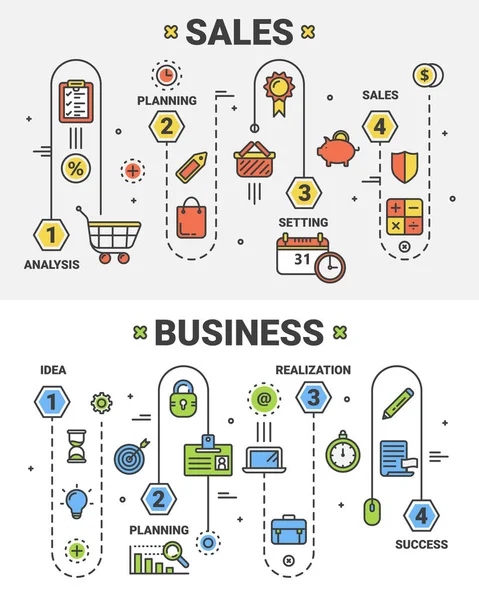 Osim toga, proces istraživanja i učenja o postojećim rješenjima I njihovoj primjeni na tržištima, učenje je samo po sebi koja stvara nova znanja i kompetencije
I naravno… sufinanciran projekt osim novih rješenja u portfelju, vodi i ka unaprjeđenju postojećih primjenom novostvorenih znanja
5
[Speaker Notes: OK]
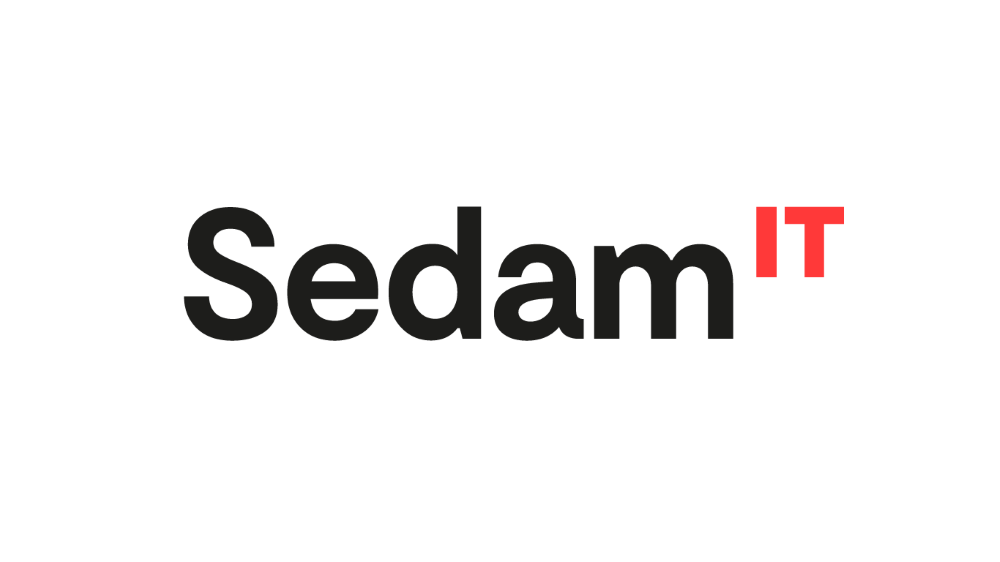 Zašto Tehnološki park Varaždin?
Zbog gotovo svega navedenog!
Ispitivanje i propitivanje inovativnosti projektnog prijedloga
Znanja i iskustava koja su prikupljena kroz rad, a koja mogu dati potpuno drugačije informacije o tržištu no što su dostupna “online”
Provjere jasnoće projektnog prijedloga kao i vrijednosti koja se projektom nastoji izgraditi
Pristupačnost i pouzdanost u namjeri da projektni prijedlog bude kvalitetan
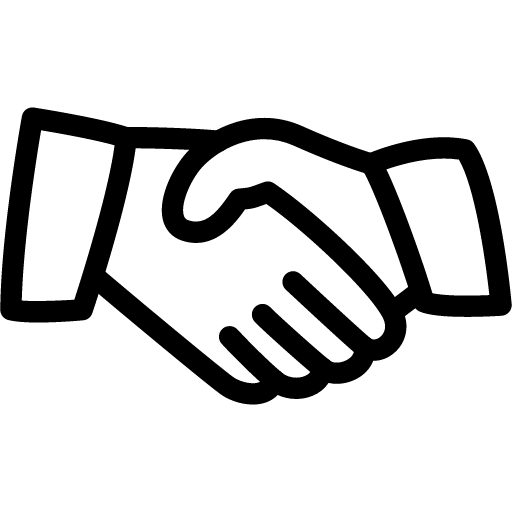 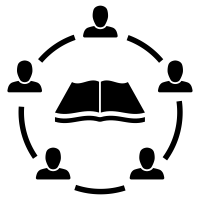 Pravovremenost u provođenju svih aktivnosti u provedbi
Praćenje napretka tijekom projekta i pomoć pri komunikaciji I tumačenju zahtjeva
Povrtna informacija
Dugogodišnja suradnja
6
[Speaker Notes: OK]
Kontakt: 

mia.despotovic@sedamit.hr
(+385)95 3729126
www.sedamit.hr
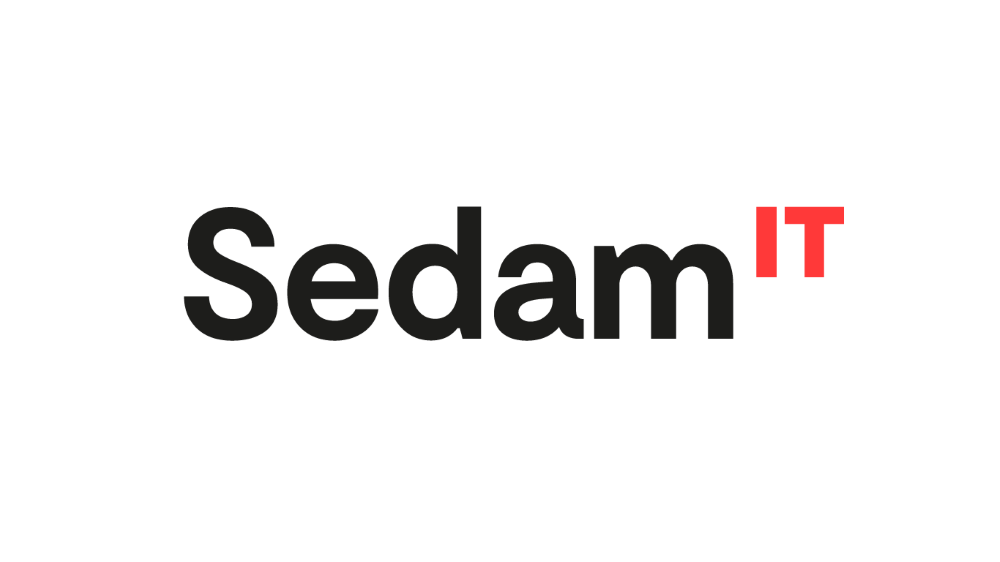